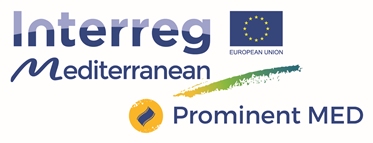 Prominent MED projectExperiences of PPI in small Mediterranean municipalities
Presented by
Ivan Šimić
Managing Director of Regional Energy Agency North
About the project
Main goals
To support innovation in MED area by using PPI (4 pilot projects)
To test relevance of small and medium municipalities and test relevance of PPI to needs and challenges of S&M municipalities
Duration – 36 + 6 months
Level of support – 200,000 euro per pilot
Partnership
CSTB (FR) providing overall expertise on energy efficiency
4 pairs of national partners – public authority + technical partner
PT - CIMBAL (Mertola – 7,200; Serpa – 15,600 inhabitants) + Irradiare
ES – Consorci de la Ribera (Alzira – 44,000 inhabitants) + Polytechnic University of Valencia
IT – Municipality of Narni (19,200 inhabitants) + Sviluppumbria
HR – City of Koprivnica (30,800 inhabitants) + REA North
Key challenges
Big picture
Level of experience per country
PT – very limited, close to none
ES – medium
IT – limited, mainly on the theoretical level
HR – none
Size
Small picture
So, what exactly is this PPI?
Is that legal?
Do we know how to do that?
Is there anyone who did that before?
Aren’t we too small for that?
What if we fail?
What do you mean by innovation?
Legal framework
Public Procurement Directive (2014) transposed to all partner countries, so the legal framework is there but…
… national legal frameworks often more strict than PPD, making procedures to implement PPI even more challenging
Therefore, the first thing partners heard was „… don’t do that, that’s impossible”. The thing is – the procurement experts in public administration are afraid of unknown because there are no real cases that could be used
Mindset, resources, capacities
Mindset
Decision-making level and other departments (usually) see procurement as a black box, think procurement is merely an administrative process, not a strategic tool
Innovation procurement requires long-term planning which is not the strongest perspective of local authorities 
Internal human resources scarce and capacities limited to business-as-usual procedures (the simple MEAT is already complex enough)
External experts with relevant experience difficult to find
Croatian example – mentoring acquired from the expert from UK, partners eventually found open-minded national procurement expert willing to investigate and try something new
Cases studies rare with limited details on crucial details (and devil is in details)
What we had to learn?
Needs definition turned out to be a real challenge due to the pervasive culture of finding the immediate, usually existing solution and making compromises between needs and available market solutions
Outcome based requirements – not to be confused with specifications in the tender
Market engagement was a rather new concept both for market as well as public authorities. Construction market players are usually fragmented and want detailed specifications; public authorities do not like imprecise and ambiguous projects  a lot of explanatory sessions for market on how to approach the project + numerous meetings with public authorities to explain the procedure and outcomes
What we had to learn? (2)
Coping with reality
Companies in MED area not that keen on deploying innovation through public procurement procedures
Market size and possibility of scaling is very important when it comes to market appetite – small scale projects not that attractive for the market, be prepared for incremental, rather than revolutionary proposals
Many small- to mid-sized companies have no experience in public procurement which may result in significant loss of opportunities for public authorities – finding the right way to tap the market can be a real challenge
Croatian example – developed market engagement prospectus, sent out emails to 15.000 addresses, made a telephone survey to establish the market size and called more than 120 municipalities, organized a workshop in Croatian capital etc. and yet got an interest of just a few companies
Results of the project
PT – competitive dialogue for reconstruction of technical systems in historical buildings in Mertola and Serpa (combined with own funding)
ES – open tender for innovative windows on former factory ‘Magatzem de Cucó’ (strictly project funding)
IT – competitive procedure with negotiation for energy renovation of kindergarten building with special emphasis on seismic improvements (combined with ESIF)
HR – competitive procedure with negotiation for extensive reconstruction of the prefabricated kindergarten with innovative elements (combined with own funding)
Key takeaways for public buyers
It’s not about devising how to get to the Mars…
… but you have to be ambitious
It’s about changing the mindset and treat procurement as a strategic tool and not as an administrative burden
It’s about being brave and taking some risks – non-standard procurement takes more time 
It’s about being open-minded, go out and ask the market  If you don’t ask, you don’t get!
Innovation or no innovation, it’s about getting better value for money
Key takeaways for policy makers
Innovation procurement comes with the risk for public buyers – grants/programmes should reward those willing to take risks
Policy instruments could be divided into sectors but allow flexibility (example: ICT is universally present in almost all sectors)
Allow mistakes when managing programmes - sometimes the outcome of innovation procurement could be disappointing
Assess the maturity of the ecosystem – uptake phase vs. mature phase
Ensure (some kind of) technical assistance
If you want to learn more
Join MED PPI Network @ Procurement Forum
Join MED PPI Network @ LinkedIn
Follow us on Twitter, Facebook and web page
… because we are about to publish interesting content in the following  months

Or simply contact us at
ivan.simic@rea-sjever.hr or
denis.premec@rea-sjever.hr